Careers in Surgery
Gary Timmerman, MD FACS
Marcus Welby, MD
Dr. Joe GannonMedical Center
M*A*S*H
St. Elsewhere
ER
Chicago Hope
Grey’s Anatomy
Scrubs
Code Black
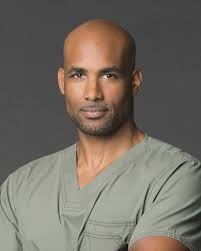 Playing a surgeon has launched many Hollywood actor’s careers!!
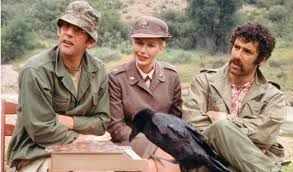 So you want to be a surgeon- why?
American College of Surgeons “Red Book” for Surgical Residencies: So You Want To Be A Surgeon
Overview of nearly all surgical specialties written by young surgeons in each field
Describes number of years required for each discipline
Recommend direct contact with surgeons in the field you may have interest
AAMC website is another resource for career planning
Yes- this talk is about Career Planning!!!
Years of Residency
Neurosurgery: 6-7 years
Ophthalmology: 1 year transitional + 3 years
Orthopedics: 5 years
ENT: 5 years
Plastics: traditional- 5+2 years; integrated- 5 years
Urology: 5 years
Vascular: traditional- 5+2 years; integrated- 5 years
Cardio-thoracic- traditional- 5+2 to 3 years; integrated- 6 years
Colo-rectal: 5+1 years
Years of Residency
Pediatric Surgery: 5+2 to 3 years
Transplant: 5+2-3 years
Surg Oncology: 5+2-3 years
Surgical Critical Care: 5+1 years
Trauma: 5+1-2 years
Breast: 5+1 year
Endocrine: 5+1
Minimally Invasive/Bariatric: 5+1 years
General Surgery
Job Description: inpatient vs. outpatient
Geographic opportunity: urban vs. rural
Intensity of work: call schedule, home life, free time
Economics- income range
Job security- market saturation
Job satisfaction
Burn out
General Surgery Residency
Difficulty in matching: grades, board scores, differences of requirements in the surgical specialties
Research project of some fashion- need to stand out
Requirements and expectations for medical students entering surgery: Sub-I’s in surgery- usually two away rotations. Surgical Boot-Camp attendance.  Letters of recommendation from SURGEONS
Thick Skin! Surgery last of “old school” residencies
What is residency like? What about the other surgical residencies? Can I make it through? Not a democracy!
What about the ABS(Boards) requirements?
Written and Oral Boards: Pass/Fail, MOC, 10 year exam
Surgical Interest Group
Sign up, get involved
Opportunity to meet faculty, residents and upper classmen/women interested in surgery and looks good on resume
Great source for free food and often surgical skills classes
Contacts
President of the Surgical Interest Group
Surgeon who will be your mentor during Pillar II
Dr. Mike Person- LIC coordinator for Pillar II and III
Dr. Gary Timmerman- Chair, Department of Surgery: Gary.Timmerman@USD.edu 
Pat Blake at Department of Surgery: Pat.Blake@usd.edu
Conclusion
The coolest, most rewarding, most life-changing, most difficult, most demanding, most respected field in medicine----
Why do you think everyone in Hollywood wants to pretend to do what I do?  
NOTHING cooler than being the REAL THING!!
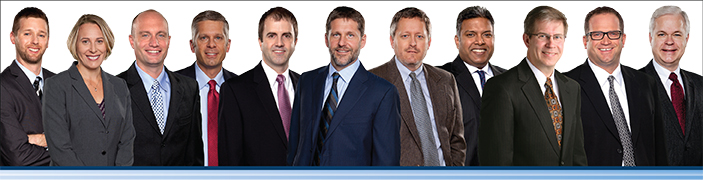